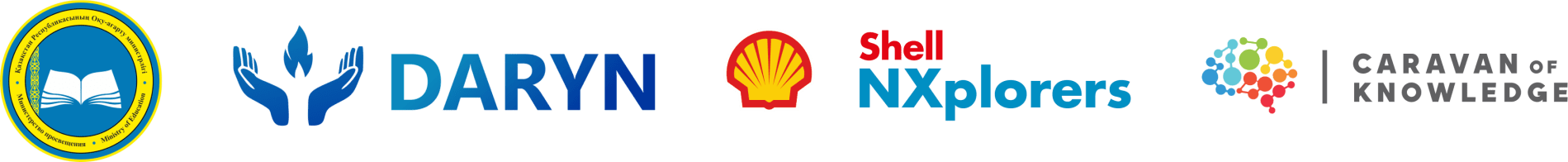 Ақпаратты қайдан алу керек?
Жоспар
Ақпаратты қайдан алу керек
хабардар болу
жаңа идеялар
Ақпаратты қалай тексереді
Ресми дереккөздер
Зерттеулер, ғылыми жұмыстар
Дереккөздер
Сайттар
Әлеуметтік желілер
Подкасттар
Телеграм
Сілтеме
Ресми дереккөздер
Калькуляторлар
https://www.carbonfootprint.com/calculator.aspx - көміртегі ізі
https://www.waterfootprint.org/resources/interactive-tools/personal-water-footprint-calculator/ - су ізі
https://www.waterfootprint.org/resources/interactive-tools/extended-water-footprint-calculator/ - кеңейтілген су ізі
https://www.footprintcalculator.org/home/en Эко-ізі
Көміртек және су ізі
https://globalcarbonatlas.org/  - көміртегі ізінің атласы
https://www.overshootday.org/newsroom/country-overshoot-days/  - Экологиялық борыш күні
https://www.waterfootprint.org/resources/interactive-tools/product-gallery/ - азық-түліктердің су ізі
https://www.waterfootprint.org/resources/interactive-tools/national-water-footprint-explorer/ - елдердің су ізі
https://data.footprintnetwork.org/?_ga=2.173357219.1432972209.1574400746-801039877.1574400746#/ - елдердің биосыйымдылығы және эко-ізі
Карталар
https://fires.ru/ - өрттер
https://firms.modaps.eosdis.nasa.gov/map/#d:2023-05-07..2023-05-13;l:fires_all,street;@71.6,48.7,5.7z - өрттер
https://www.windy.com/?43.264,76.929,5  ауа, ластауыштар, желдер
https://www.globalforestwatch.org/map/country/KAZ/ ормандар картасы
https://climate.nasa.gov/images-of-change/?intent=131&id=879#879-retreat-of-the-quelccaya-ice-cap-peru - Климаттың өзгеруі туралы НАСА фотосуреті
https://www.waterfootprintassessmenttool.org/world/accounting/map/blue - су ізі
https://wasteopen.gharysh.kz/ - Қазақстанның экологиялық картасы
Google Earth
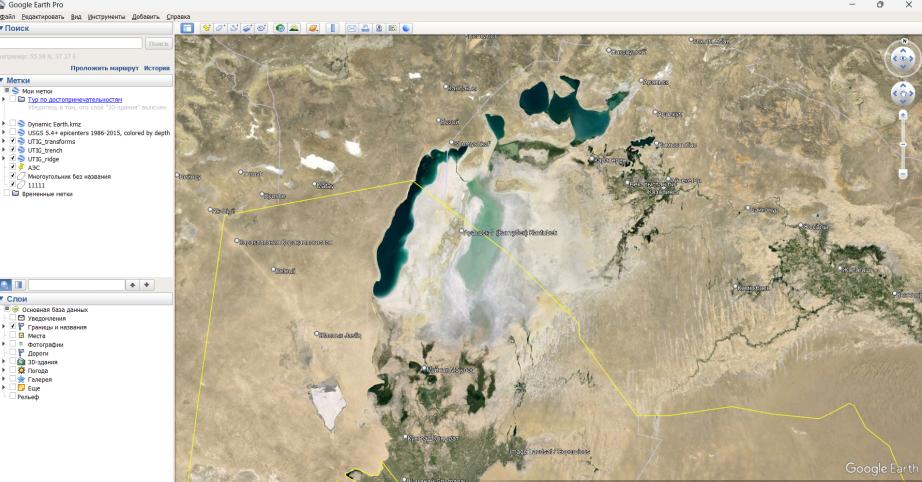 Ақпаратты тексеру
https://ecogolik.ru/sostav_kosmetika/ - косметика мен тұрмыстық химия құрамын тексеру
https://www.ewg.org/skindeep/ - зерттеулерге сілтеме арқылы құрамдарды тексеру
https://www.ecolabelindex.com/ecolabels/?st=category,textiles - Экотаңбалаулар
Factcheck.kz 
Проверено.Медиа
Климаттың өзгеруі
https://caneecca.org/  - Шығыс Еуропа, Кавказ және ОА аймағындағы климаттық қоғамдық ұйымдар желісі
https://www.ipcc.ch/ - КӨМСТ
https://www.un.org/ru/youthink/climate.shtml  БҰҰ
https://wmo.int/ru - Дүниежүзілік метеорологиялық ұйым
https://science.nasa.gov/climate-change/ - NASA
https://kids.nationalgeographic.com/science/article/climate-change National geographic
https://climateactiontracker.org/countries/kazakhstan/ - елдер өз міндеттемелерін қалай орындайды
https://www.floodmap.net/ - модельдеу, карта. Нені су басады.
Ресми дереккөздер
https://www.kazhydromet.kz/ru/ecology/ezhemesyachnyy-informacionnyy-byulleten-o-sostoyanii-okruzhayuschey-sredy Казгидромет
https://stat.gov.kz/ru/industries/environment/ - Ұлттық статистика бюросы
https://www.gov.kz/memleket/entities/ecogeo?lang=ru - Экология министрлігі
Ресми дереккөздер
https://www.who.int/data ДДҰ - деректер
https://data.unicef.org/ - Юнисеф 
https://data.worldbank.org/ Дүниежүзілік банк
https://ourworldindata.org/charts - көп статистика
https://www.un.org/ru/ - БҰҰ
https://www.un.org/sustainabledevelopment/ru/sustainable-development-goals/ - Орнықты Даму мақсаттары 
https://www.fao.org/about/about-fao/ru/ - Азық-түлік және ауыл шаруашылығы ұйымы
Ғылыми мақалалар
https://www.sciencedirect.com/search 
https://www.mdpi.com/search?q=footprint&journal=resources 
https://www.tandfonline.com/action/doSearch 
https://www.ncbi.nlm.nih.gov/ 
https://scholar.google.com/
Жаңалықтар
https://livingasia.online/ 
https://ecostan.rocks/ 
https://plus-one.ru/ 
http://www.ecocommunity.ru/
Подкасттар
💚Тазалықты мұра ет 
💚Qarlygash тұрмыстағы экология
💚РБК Трендтер ұсынған жасыл подкаст.
💚Гринпис қайда қарап отыр?
💚Таза ел, сондай-ақ «Комсомольская правда» радиосынан 
💚«ЭГО-дан ЭКО-ға», Экология, орнықты даму, ESG
💚Мен бүгін бұл туралы ойланамын, Зоя Андерс.
💚Одан да жылырақ
💚Пакет қажет емес
Дүрбелеңсіз экология подкасты
Youtube
1 маусым - қалдықтар
2 маусым - әр түрлі
3 маусым - су
https://ecologiya-bez-paniki.mave.digital/ 
Instagram
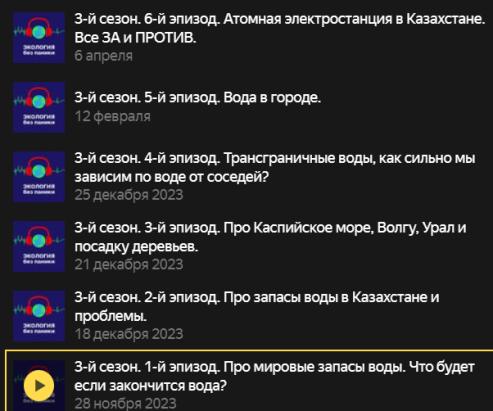 Телеграм
Climate Action Network
Шырайналма
Фанатизмсіз экология
ESG World
Экология саусақтарда
EducationEco
Лайфстайл, шеринг, ақылды тұтыну, урбанистика
Air Quality Science
Қосымша
Google Alerts
 Climate Action Network сілтемесіне жазылу
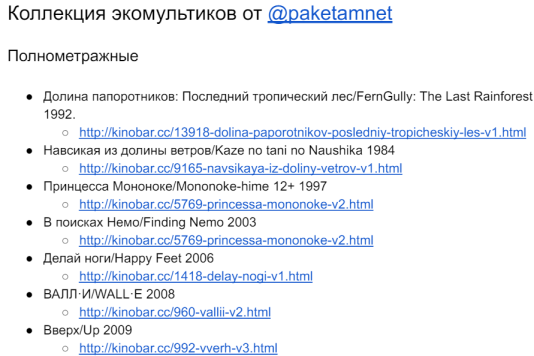 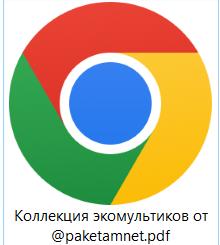